Rund, geit en hamster
Benaming vrouwelijk dier: 
Rund: koe
Geit: geit 
Hamster: vaak vrouw genoemd ook wel 
zeug
Benaming mannelijk dier:
Rund: stier
Geit: bok 
Hamster: vaak man genoemd ook wel beer
Benaming jong dier: 
Rund: kalf
Geit: lam 
Hamster: pup  (bij een jonge hamster is het geslacht nog niet goed te zien dus daarom geen afbeelding)
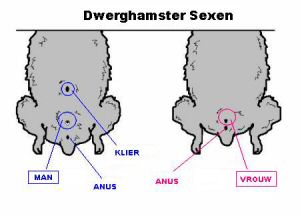 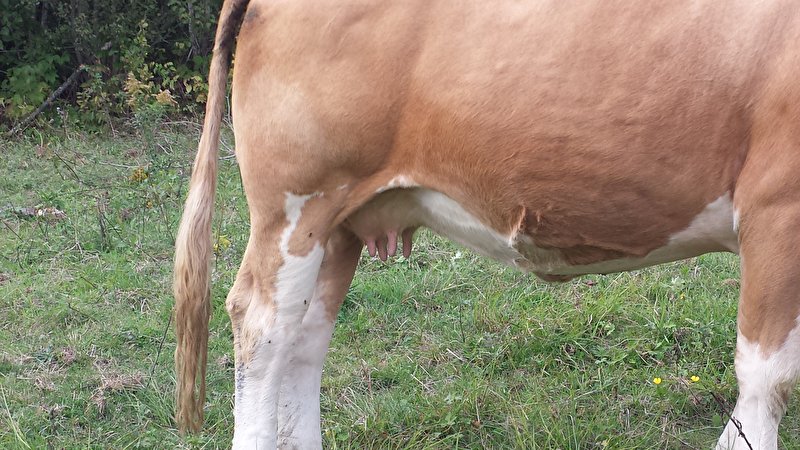 primaire geslachtskenmerken
Rund
Koe: Uiers en vulva
Stier: Ballen en penis
Geit 
geit: vulva
bok: penis, balzak
Hamster 
Bij een zeugje is een Y
Bij een beer zit een rondje en de teelballen
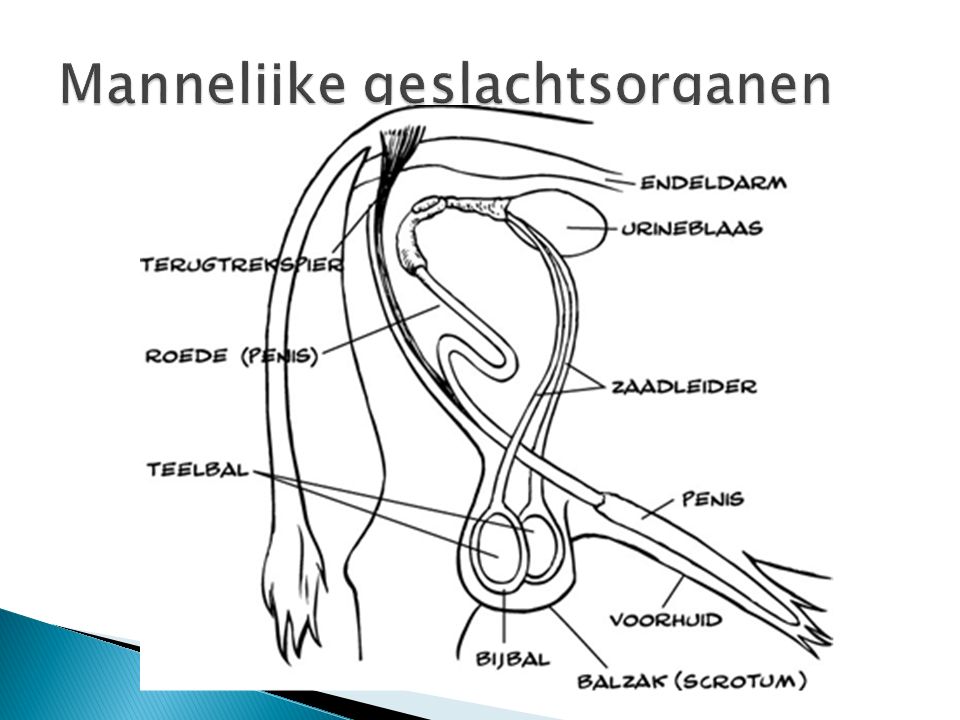 de secundaire geslachtskenmerken
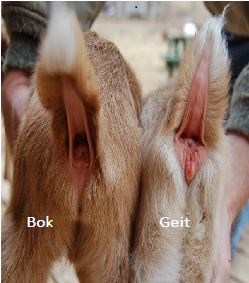 Rund
Slanke lichaamsbouw, hangende en korte nek
Grove lichaamsbouw, korte en stevige nek
Geit 
Bij een bok de sik 
Hamster 
Zeugjes krijgen een afgerond achterwerk en 
bij beertjes loop het in een punt
Lengte van de draagtijd
Rund
9 maand 
Geit 
145-152 dagen
Hamster
15 tot 18 dagen
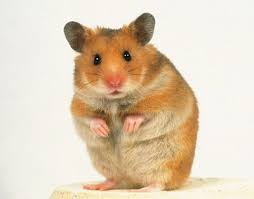 Worpgrootte
Rund
kalf zo’n 80 cm lang en weegt het 30 tot 50 kg.
Geit 
2 lammeren 
Hamster 
4-10
Speenleeftijd
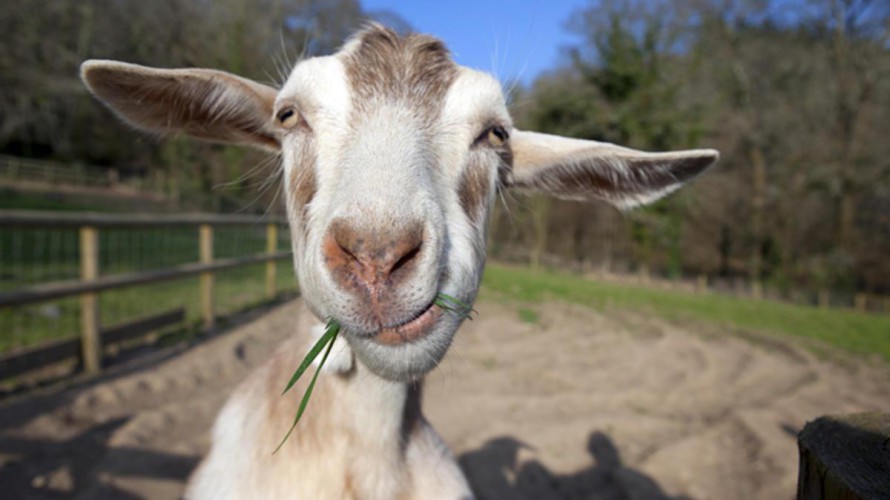 Rund
2,5 maand 
Geit 
3 maanden 
Hamster
3 weken
Leeftijd geslachtsrijpheid
Rund
13-14 maand 
Geit 
4-5 maanden 
Hamster
Beertjes 4-5 weken
Zeugjes 6-7 weken
Leeftijd fokrijp
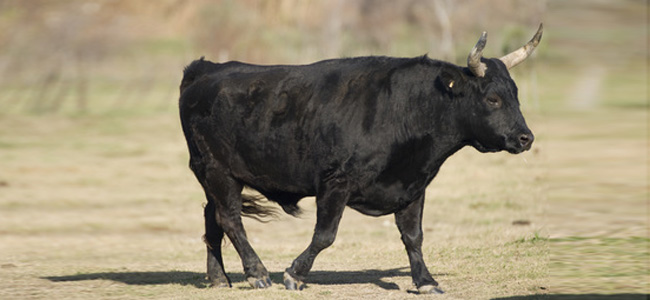 Rund
18 maand 
Geit 
7-8 maanden
Hamster
Zeugjes 6-8 weken
Beertjes 10-12 weken
Benaming van de bronstcyclus
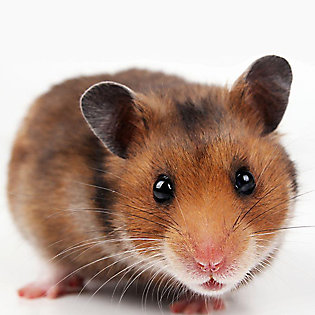 Rund
Tochtig 
Geit 
 hitsig 
Hamster 
Willig
Mono oestrische- of poly oestrische cyclus
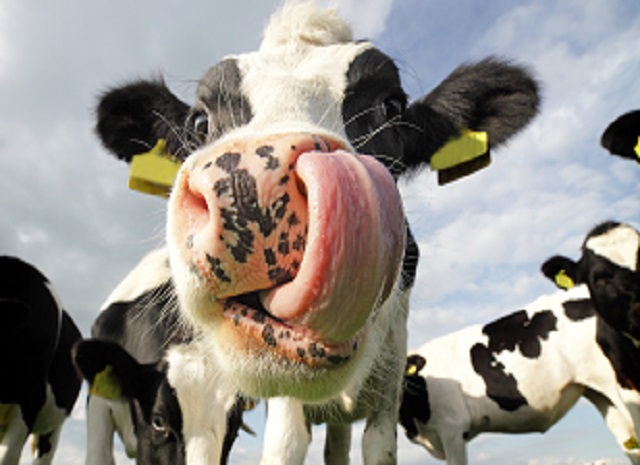 Rund
Poly oestrische 
Geit 
Poly oestrische 
Hamster 
Poly oetrische
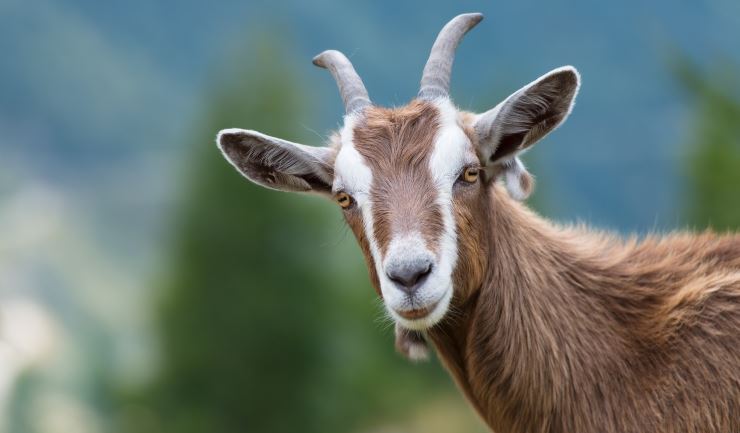 Nestvlieder / nestblijver
Rund
Nestblijver 
Geit 
Nestblijver 
Hamster
Nestblijver
Leeft in groepen / leeft per paar / leeft alleen
Rund
Leeft in groepen 
Geit 
Leeft in groepen 
Hamster
Leeft alleen